遠距視訊軟體使用介紹
圖書資訊處
學習科技組
遠距視訊軟體介紹
U會議
LINE
Microsoft Teams
Google Hangouts Meet
遠距視訊前準備
準備平台(任選其一)
筆記型電腦(主導視訊端建議準備)
智慧型手機(Android、iOS)
平板電腦
個人電腦(須附耳機、麥克風、視訊攝影機)
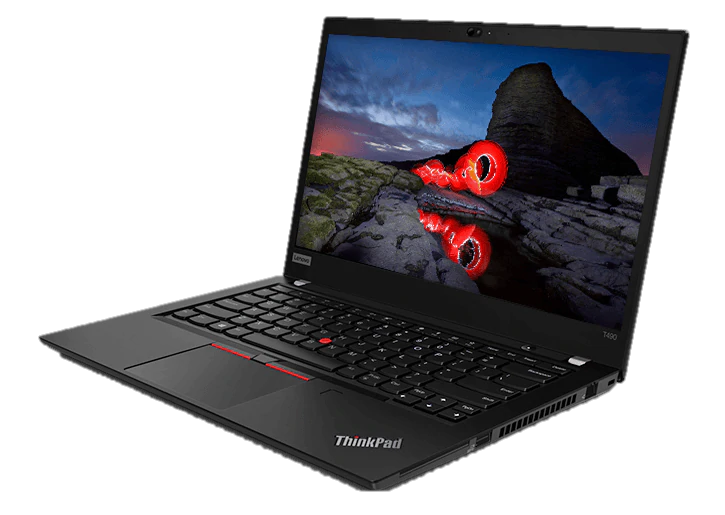 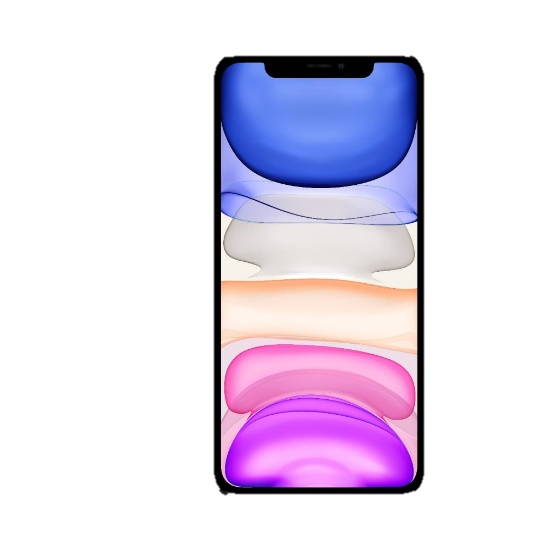 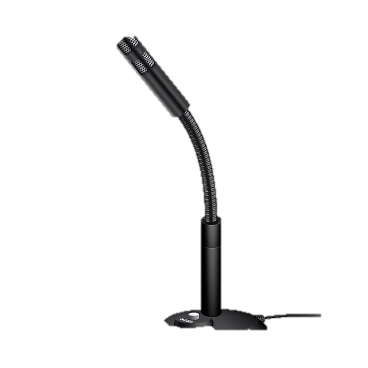 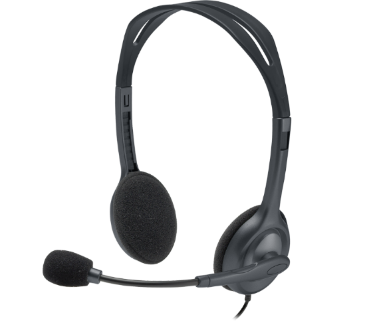 3
遠距視訊軟體使用介紹-U會議
視訊會議是居家辦公或分區辦公可使用的溝通
  工具
U會議是訊連科技公司開發之遠距視訊軟體，
  於防疫期間提供國內各大專校院免費申請
  Basic版，進行遠距教學或會議使用
使用期限至7月31日止
遠距視訊軟體使用介紹-U會議
安裝上課軟體或App
  連結訊連科技的官方網站 https://u.cyberlink.com/download
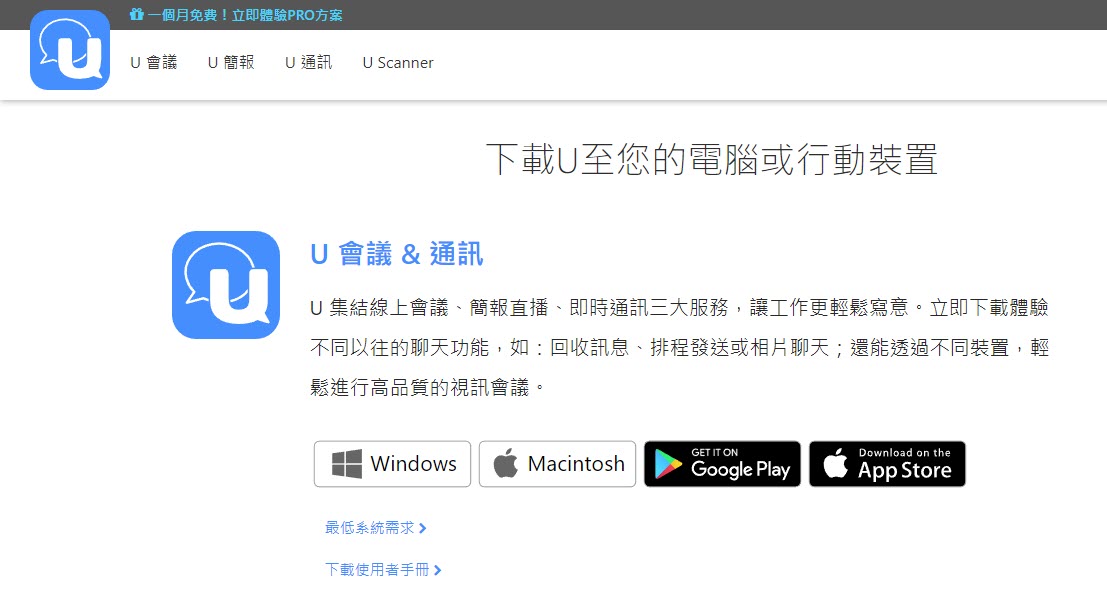 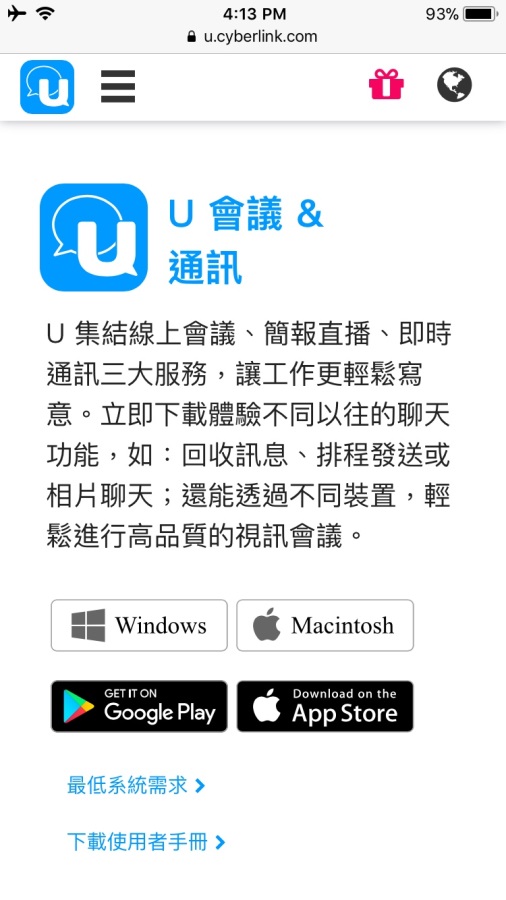 桌機電腦使用
平板電腦或手機使用
會議人員24人以下獲取帳密方式
對象：24人以下會議
申請方式：請召開會議者先行至官網，申請 Basic 授權帳號
使用時間限制1小時，時間到自行斷線，斷線後如還須使用，需再次登入
官網：
https://u.cyberlink.com/user/signup
※召開會議者請務必告知課務組，以便納管帳號。
6
會議人員24人以上獲取帳密方式
召開會議者向本校課務組索取會議室帳號、密碼
依據會議時間至指定會議室登入、開會
舉例：會議召開地點為行政大樓第一會議室，請索取該會議室之帳號、密碼登入
最多可100人同時上線參與會議，無使用時間限制
7
U會議使用
注意事項：
不要登錯教室，或在錯誤時間登入
事先和參與會議者約定並給予ID或連結，以便參與者加入會議
有預約會議用預約連結或ID登入，不必再登入教室的帳密
用帳號密碼登入時，結束時要記得登出 
  (用連結或ID登入則不用按登出)
U會議使用
參與會議者找安靜環境連結打開視訊軟體，登入時輸入姓名，以便會議主持者辨識參與者
參與會議者登入時打開攝影機、關掉麥克風，會議主持者傳喚時再打開麥克風，發言完馬上關閉麥克風
參與會議者發言時，畫面會自動帶出
建議參與會議者使用平板或筆電，手機螢幕太小，易過熱
參與會議者使用筆電，也可分享畫面，做雙向報告
遠距視訊軟體使用介紹-LINE
視訊通話最多支援200人同時在線上
可顯示16位與會者的大頭照或視訊畫面(手機版最多4位)
分享螢幕用戶需要更新LINE電腦版至5.23.0版本以上，觀看分享螢幕的用戶也要更新
參與視訊者需要：
1.加入同一LINE 群組。
2.由任一人撥打 LINE 視訊通話
3.撥通出現視訊畫面後，要分享螢幕畫面端
  再點選分享螢幕畫面按鍵
點選群組右下方的攝影機圖示進行群組視訊通話
3個圖示功能
語音會議
視訊會議
直播會議
點選群組視訊畫面左下角按鍵進行螢幕畫面分享
點選分享，其他人可見分享之螢幕畫面
感謝您的聆聽